Het leven van een losergedumpt
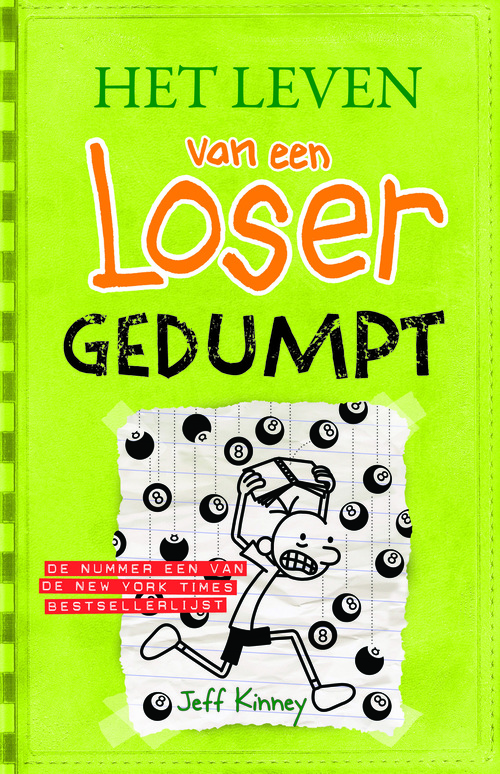 (Dit is een boekpromotie geen spreekbeurt onthoud dat)
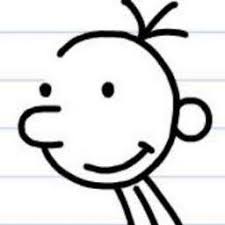 Mwami Karorero
Emmen, 2021
Inhoud
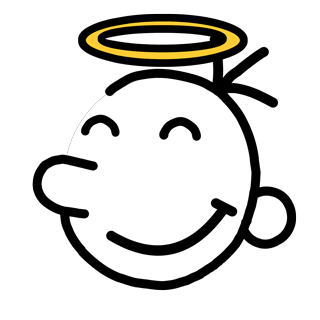 Waarom ik dit boek koos
Schrijver/illustrator
Titel verklaring
Samenvatting
Hoofdpersonen
Voorlezen
Quiz
Vragen
Tips en tops
Hoofdstuk 1. Waarom ik dit boek koos
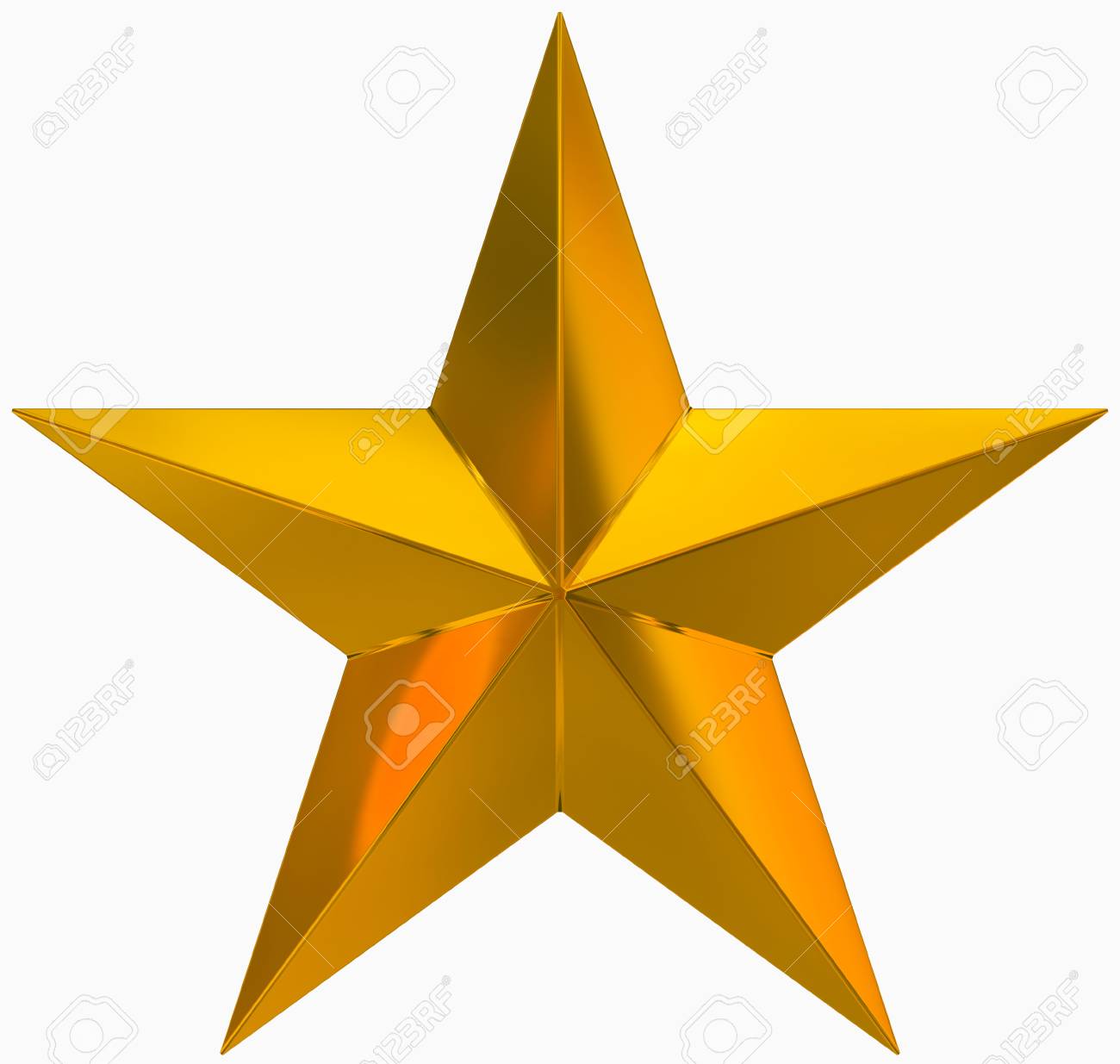 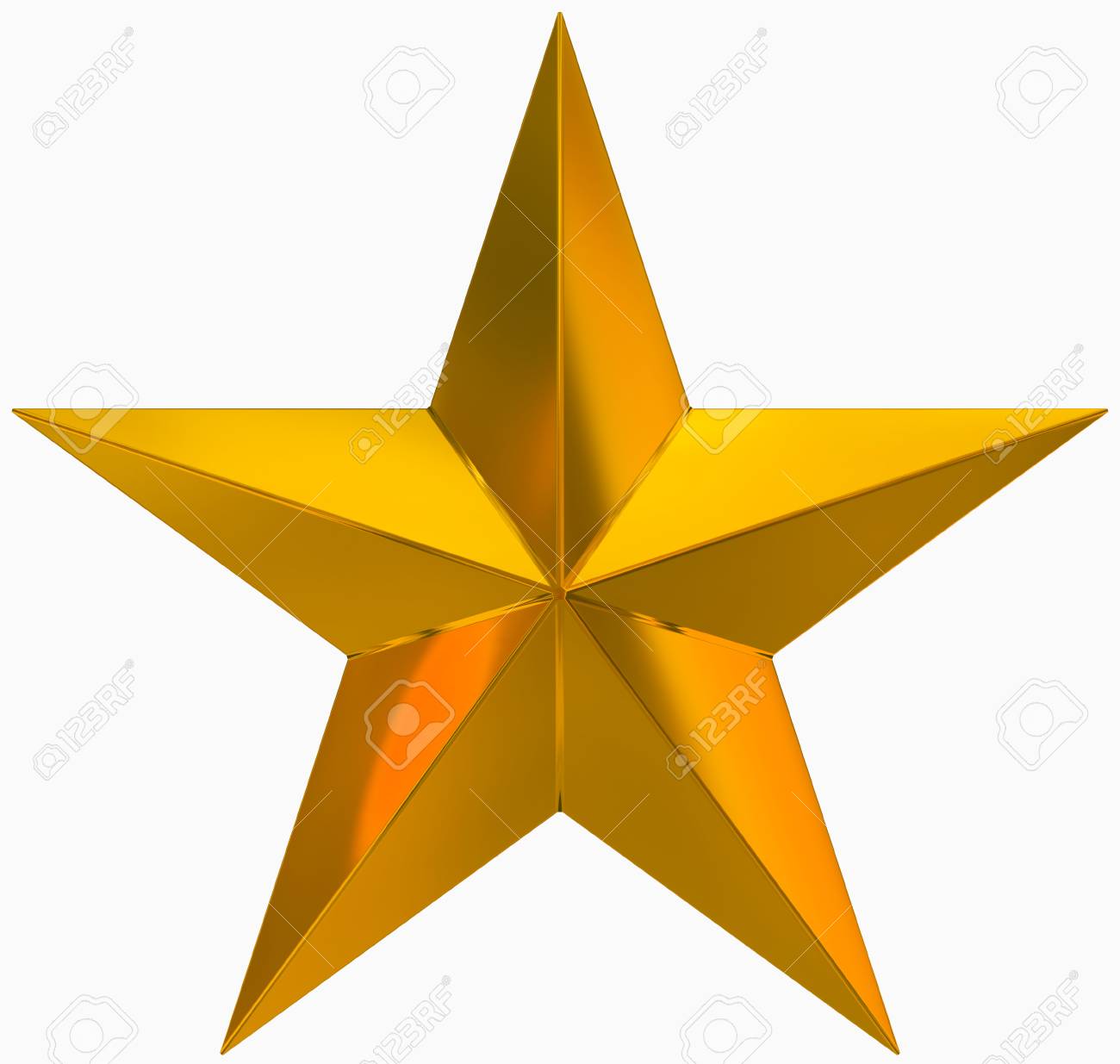 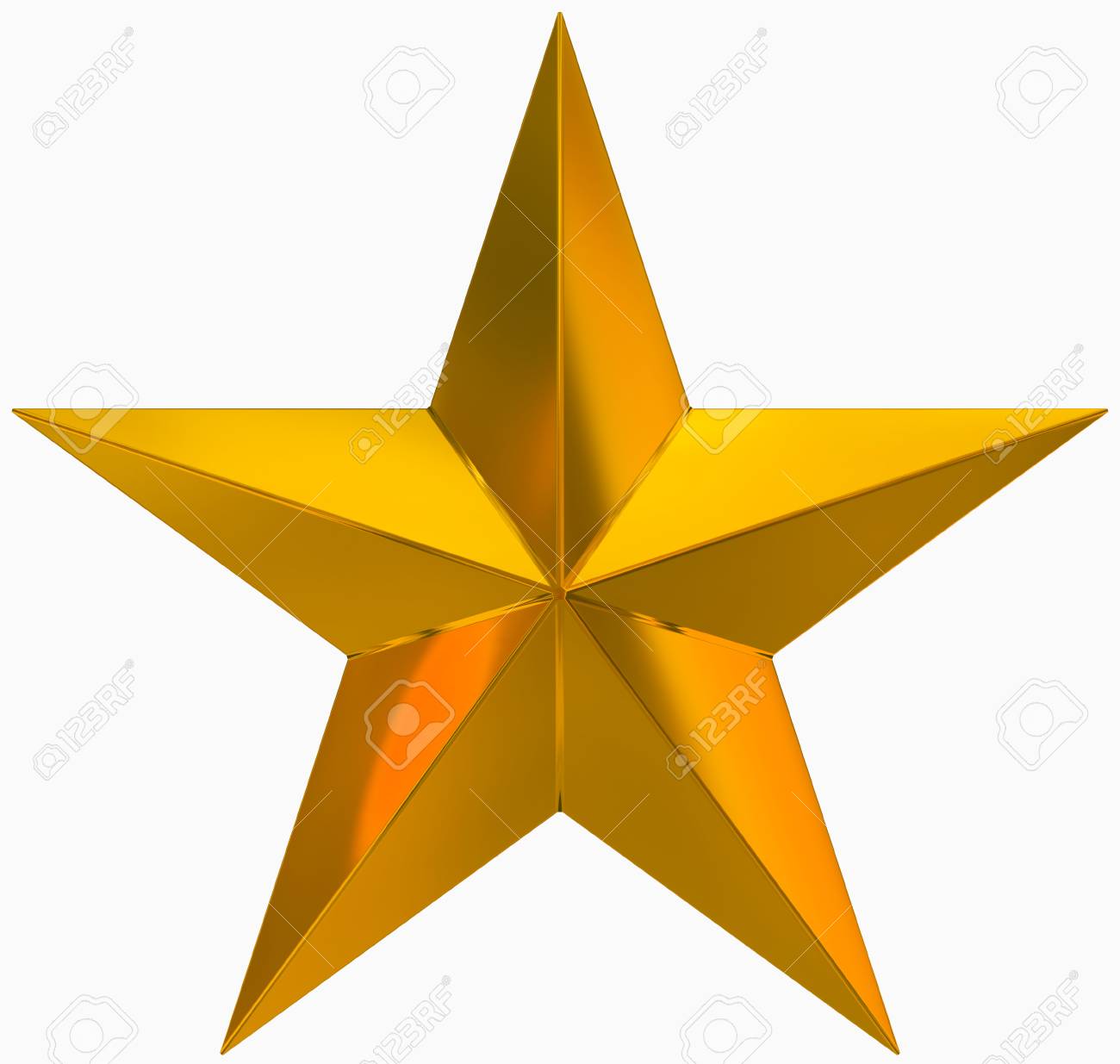 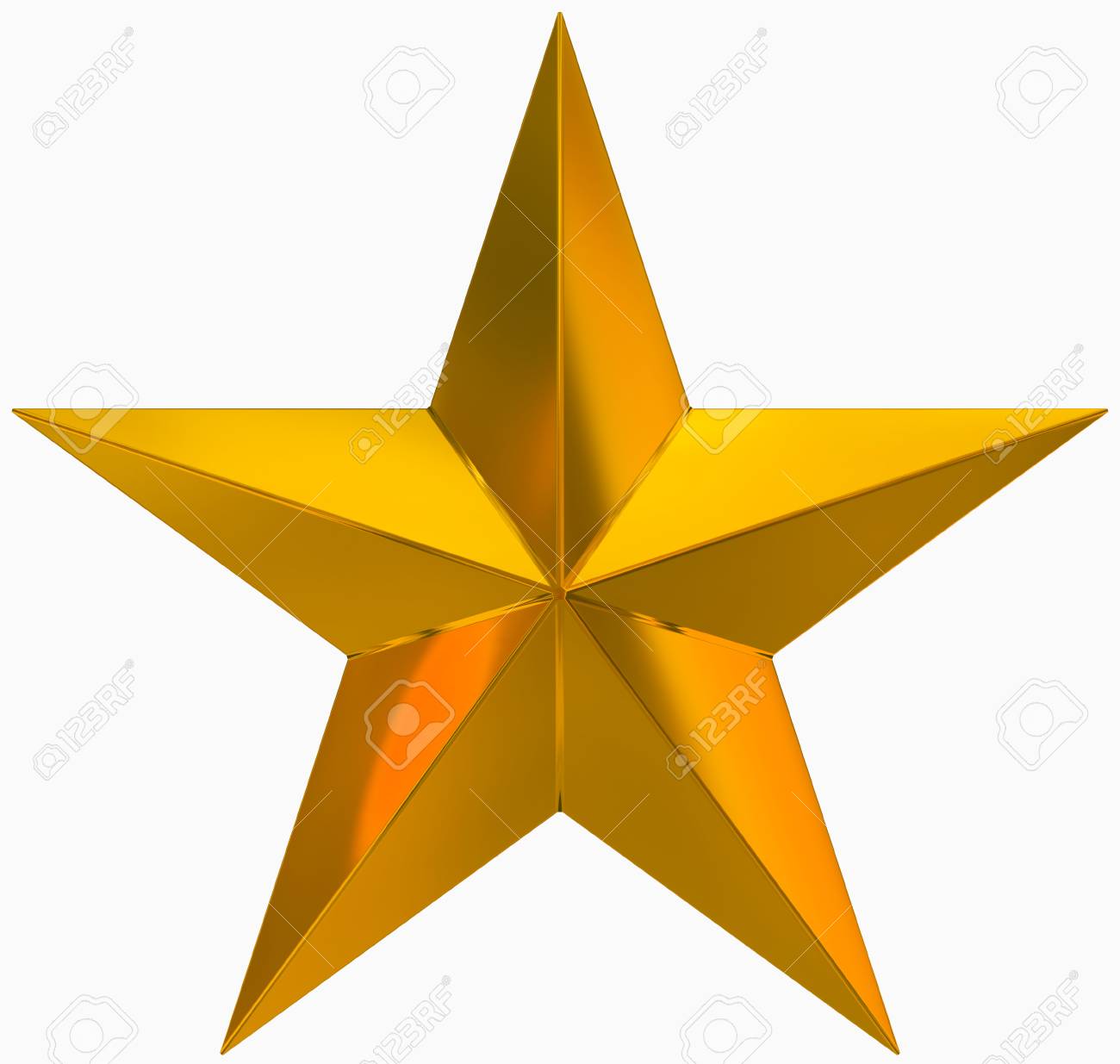 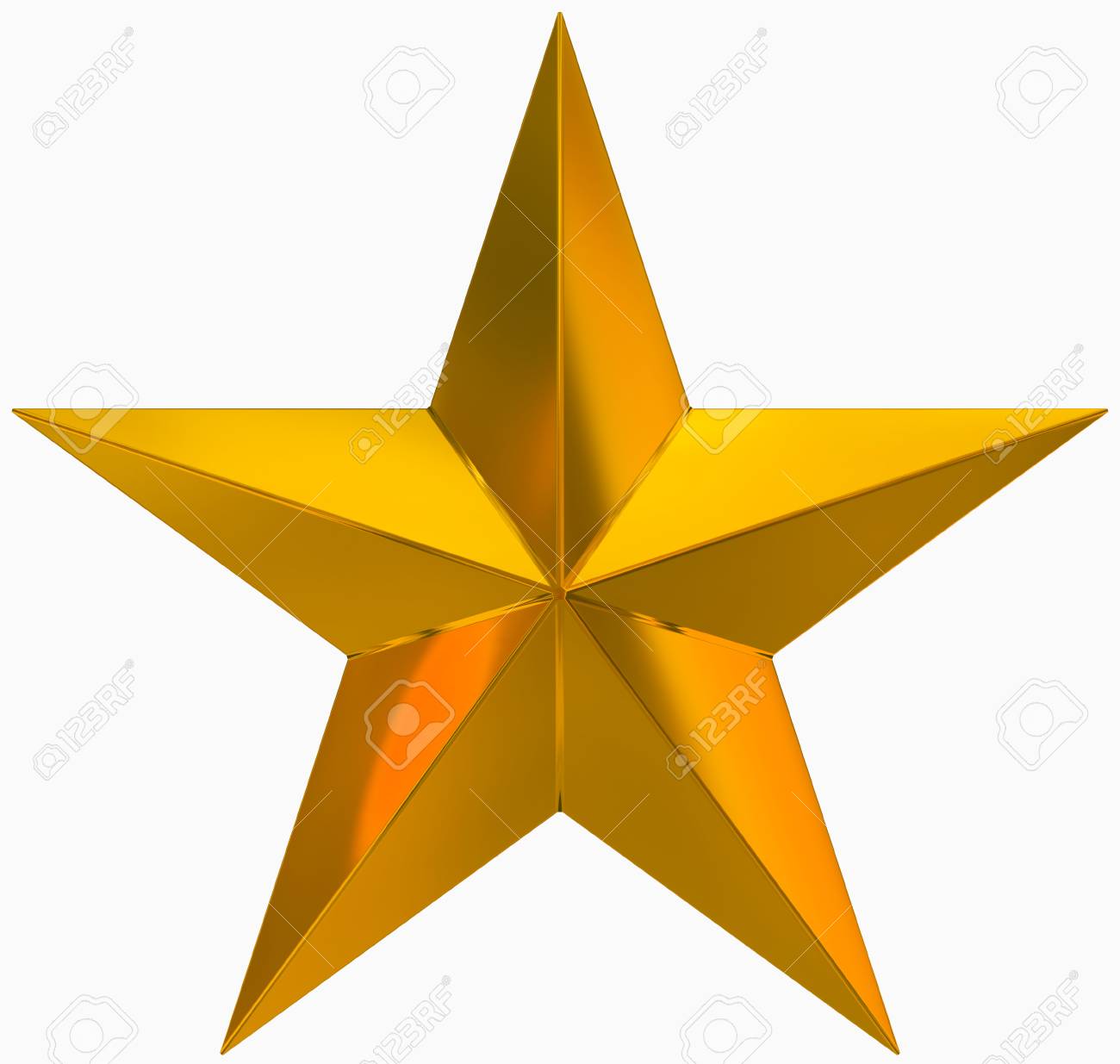 Leuk
Grappig
Leerzaam
Spannend
perfect
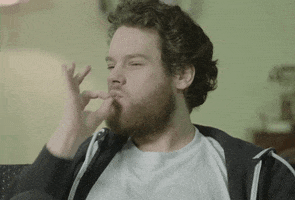 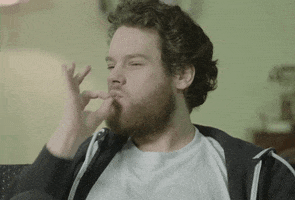 Hoofdstuk 2. Schrijver en illustrator
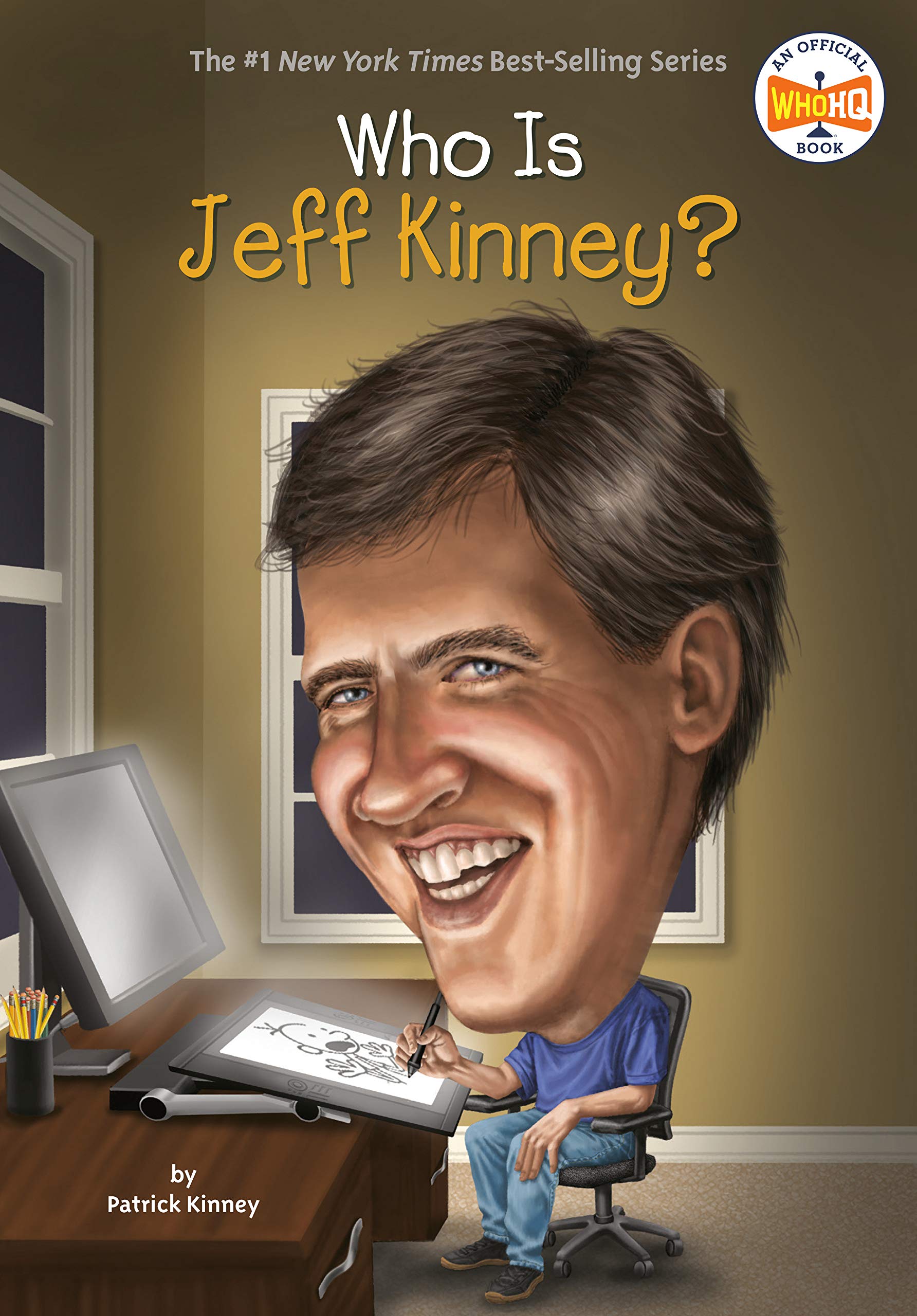 Jeff Kinney
Geboren op 19 februari 1971
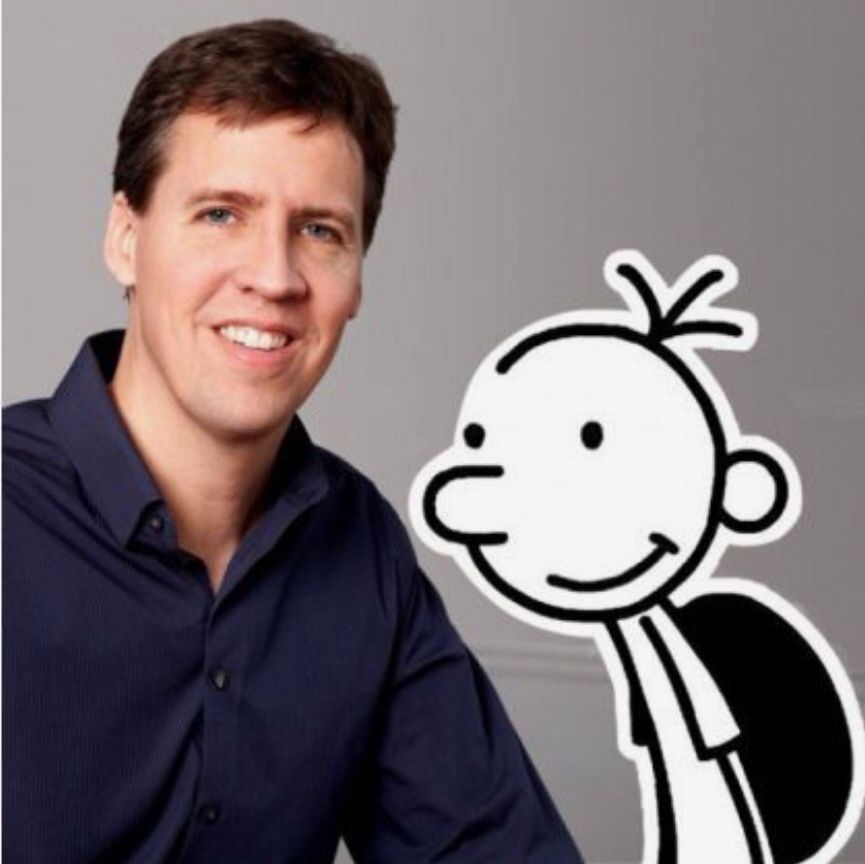 Schrijver en illustrator
Geboren in Washington en woont nu in Massachusetts
Hoofdstuk 3. Titel verklaring
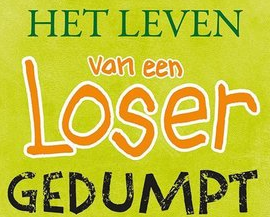 Het leven=Gewoon het leven
Loser=Iemand met veel pech en altijd verliest
Gedumpt=In de steek gelaten
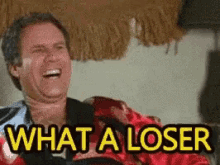 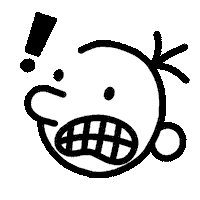 Hoofdstuk 4. Samenvatting
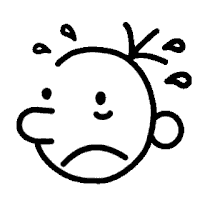 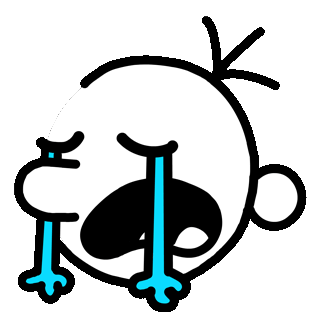 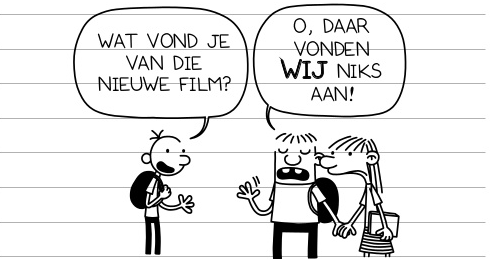 Hoofdstuk 5. Hoofdpersonen
Zijn moeder: Verwend Max heel erg.
Max: Is een enorme klikspaan en is ook erg irritant.
Bram: De echte hoofdpersoon hij verteld dit allemaal.
Rick: Hij pest Bram bijna altijd en heeft een band genaamd Folle Luyer.
Zijn vader: Wordt snel chagrijnig en heeft ook een baan.
Theo: Brams beste en enige vriend😐
Anouk: Theo’s nieuwe vriendinnetje (hij heeft er nooit één eerder gehad😶)
Zijn vader
Theo
Anouk
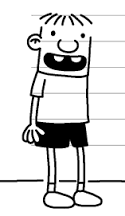 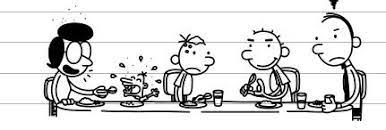 Zijn moeder
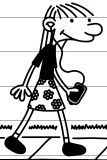 Rick
Bram
Max
Family Botermans
Achternaam: Thorbecke
Achternaam: De bruin
Hoofdstuk 6. Voorlezen
Blz. 8 tot en met 12
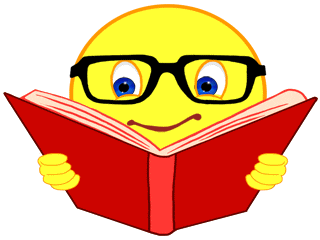 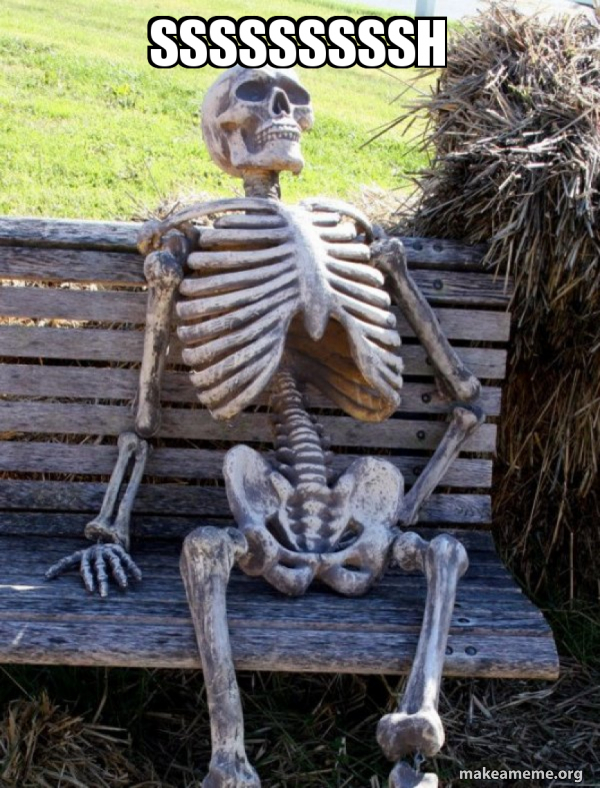 Quiz KA….HOOT
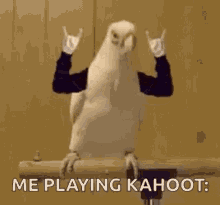 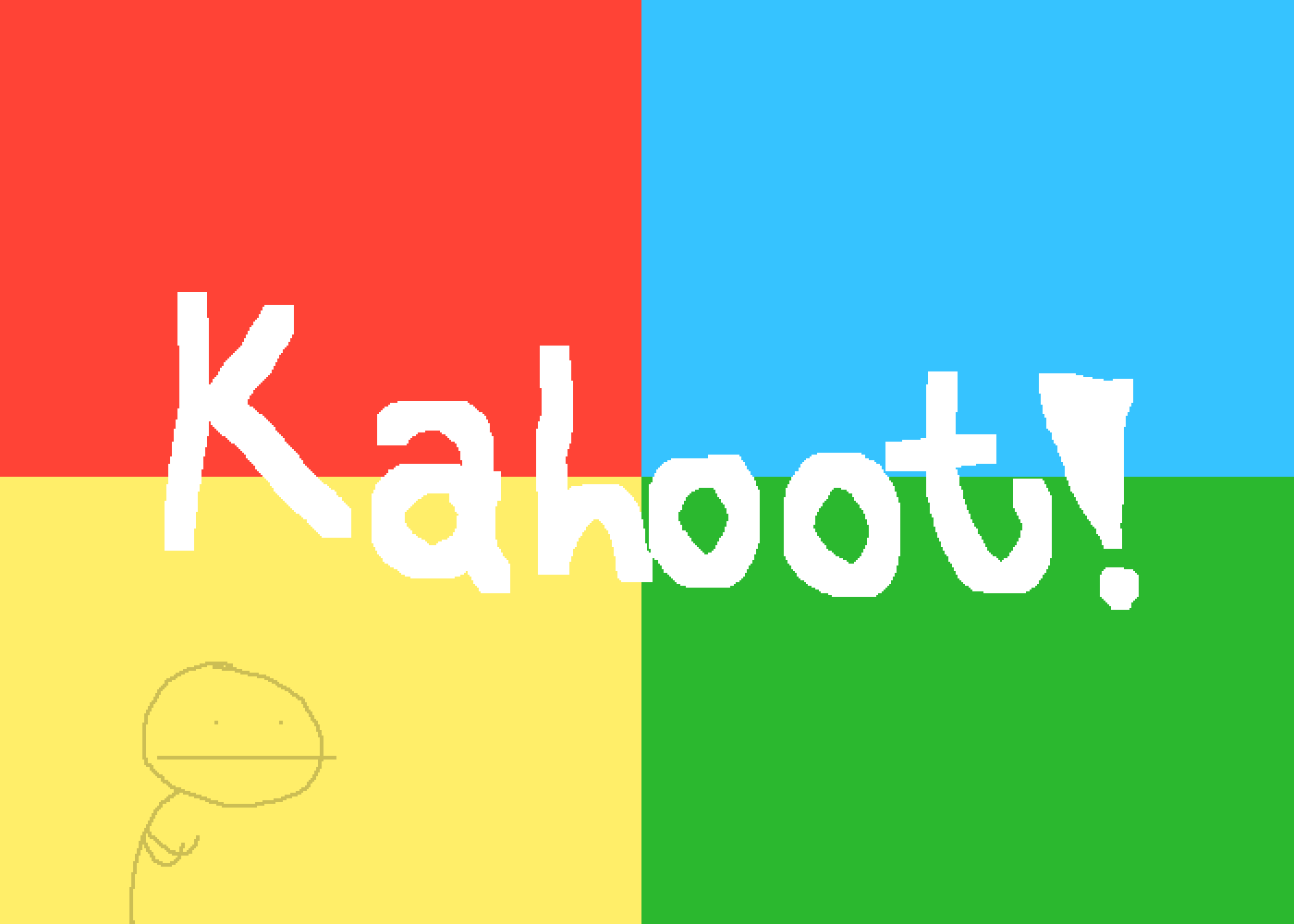 Vragen???
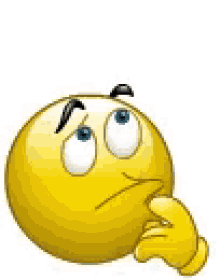 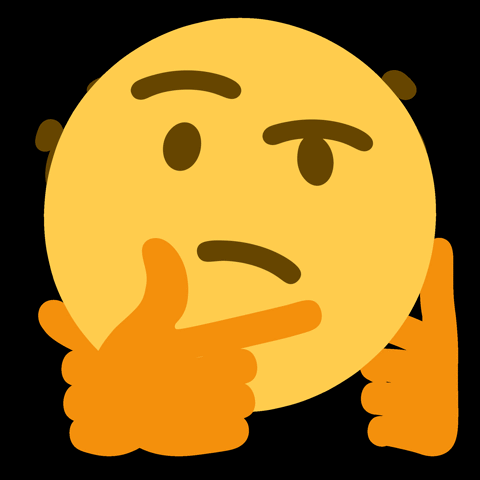 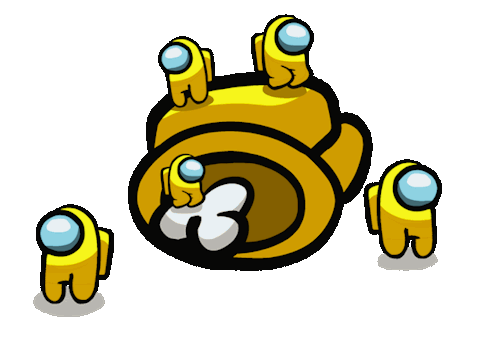 Tips en tops
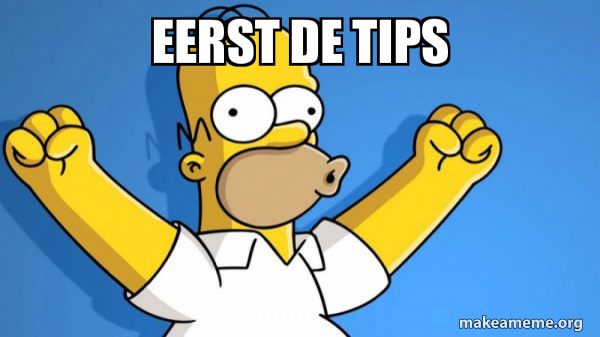 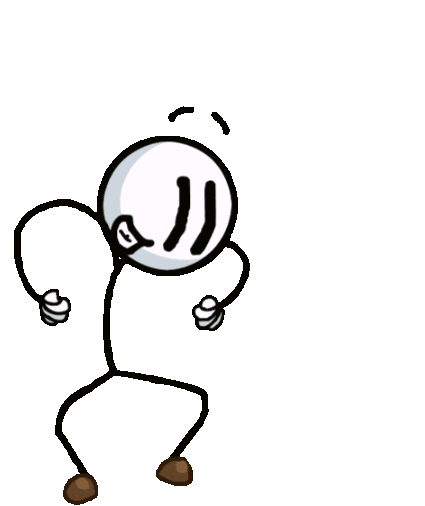 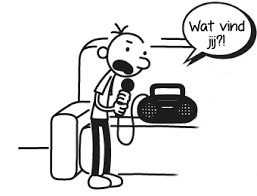 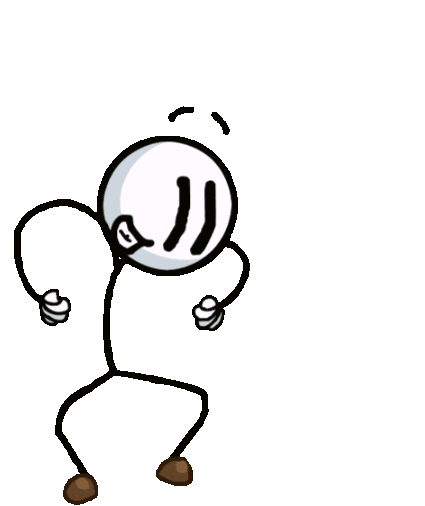 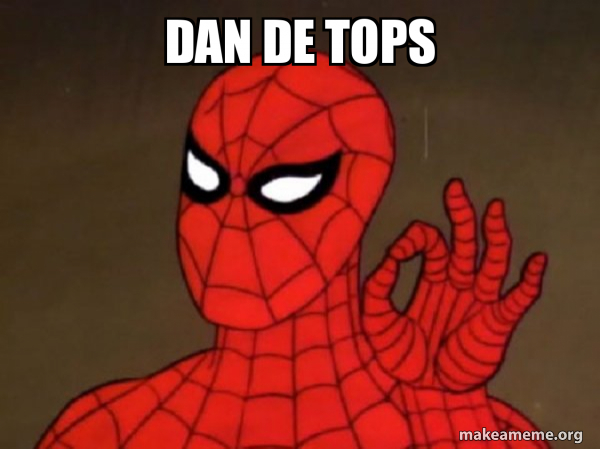 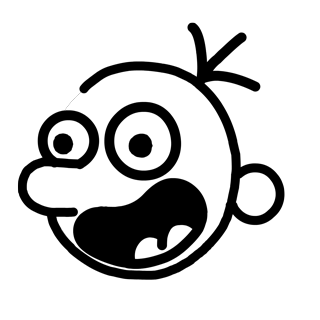 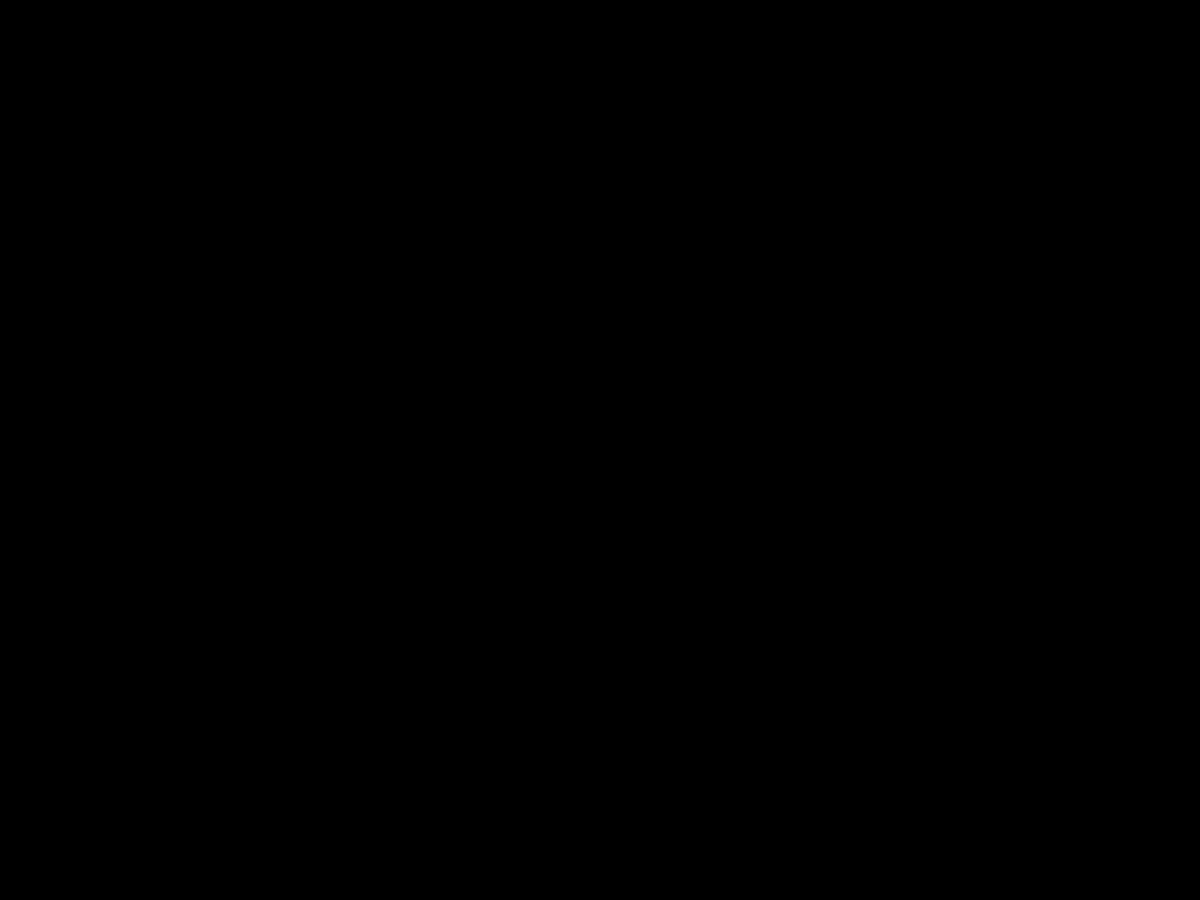 Onthoud je kunt deze boekpromotie ook opnieuw kijken op gashatsi.nl
einde
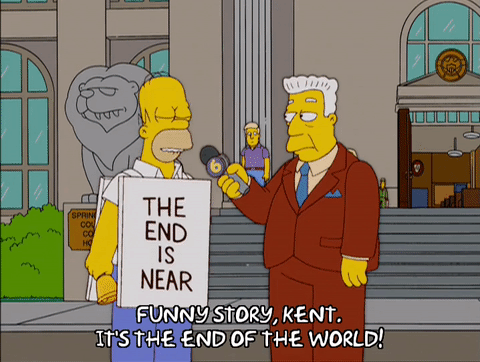 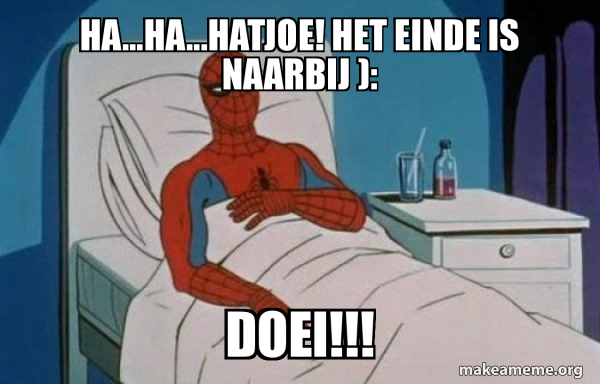